Magnetized Beam Update (LDRD)
JLEIC Collaboration Meeting
October 6, 2016
Riad Suleiman and Matt Poelker
JLEIC Magnetized Beam LDRD
Generate magnetized electron beam and measure its properties

Explore impact of cathode solenoid on photogun operation

Simulations and measurements will provide insights on ways to optimize JLEIC electron cooler and help design appropriate source

JLab will have direct experience magnetizing high current electron beam
2
Magnetized Bunched Electron Beam Requirements
3
Experimental Overview
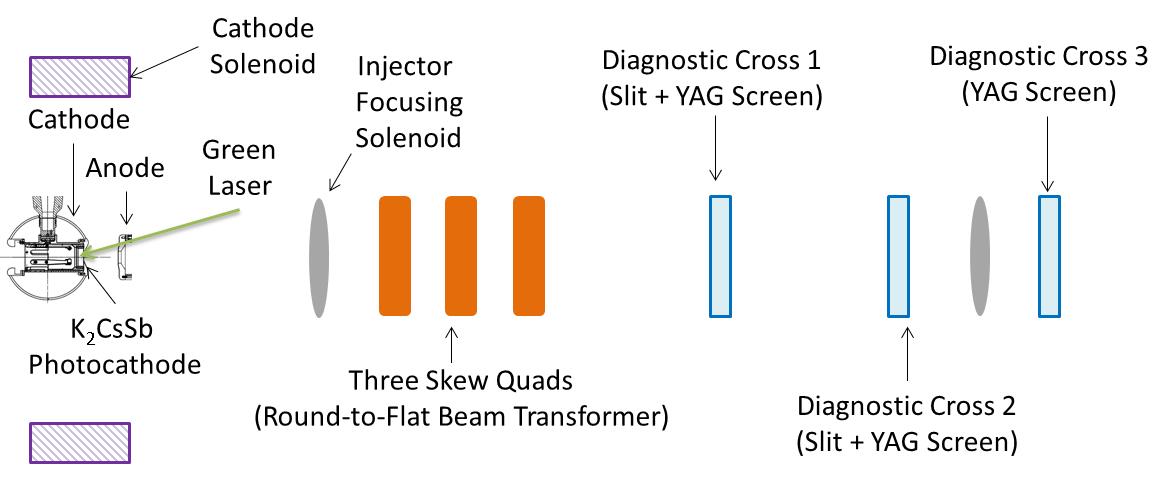 4
Planned Measurements
Measure mechanical angular momentum

Measure photocathode lifetime versus solenoid field at high currents (up to 32 mA) and high voltages (200 – 350 kV) limited by in-house HV supplies

Study beam halo and beam loss versus magnetization

Use skew quads – RTFB Transformer – to generate flat beam and measure horizontal and vertical emittances using slit method

Generate very high currents magnetized beam and study beam transport and RTFB versus electron bunch charge
New supply capable of 200 mA and 300 kV costs about $600,000 (such supplies typically cost $10 per Watt)
5
LERF Gun Test Stand
June 22, 2016
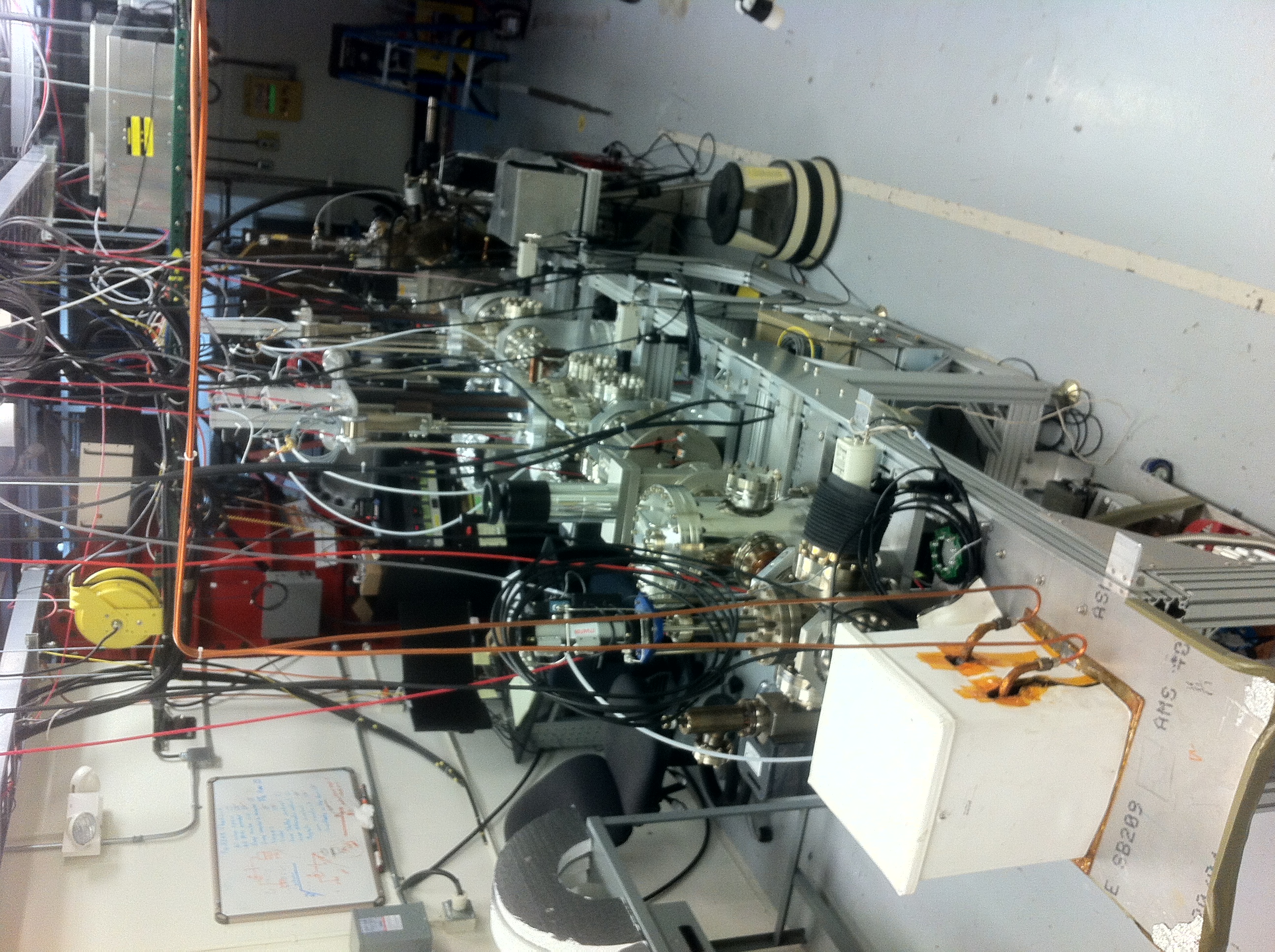 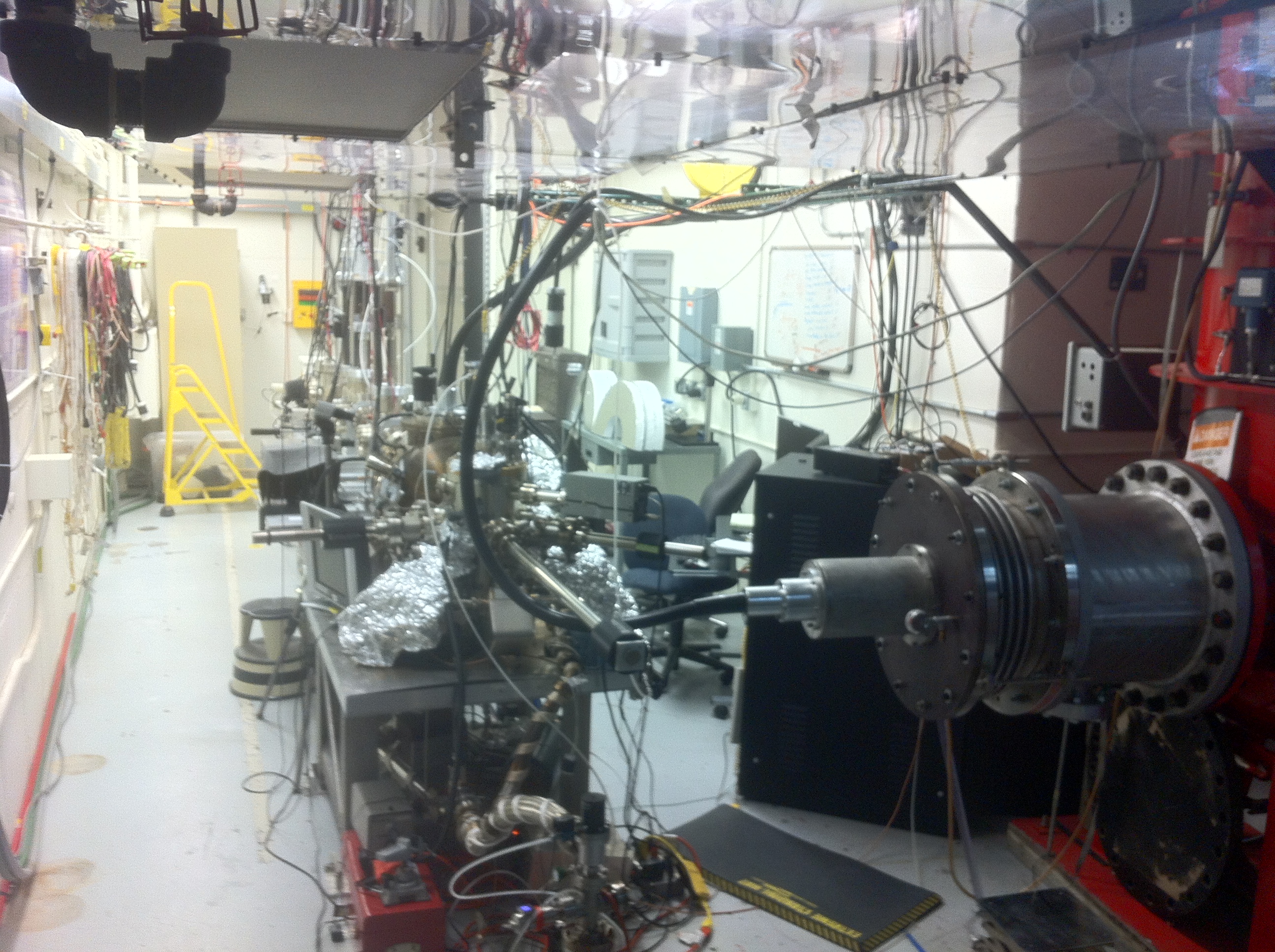 6
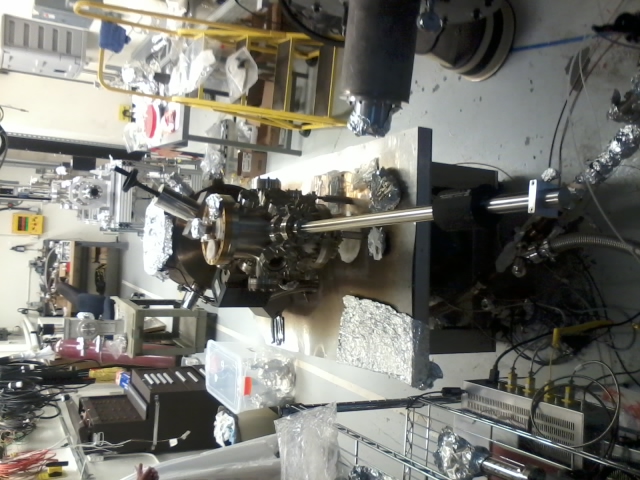 October 19, 2015
7
GTS Beam: 1 mA
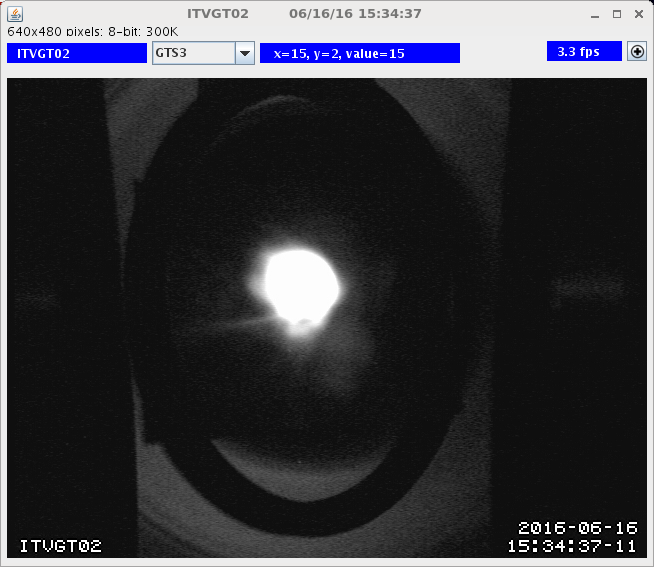 275 kV

(not magnetized)
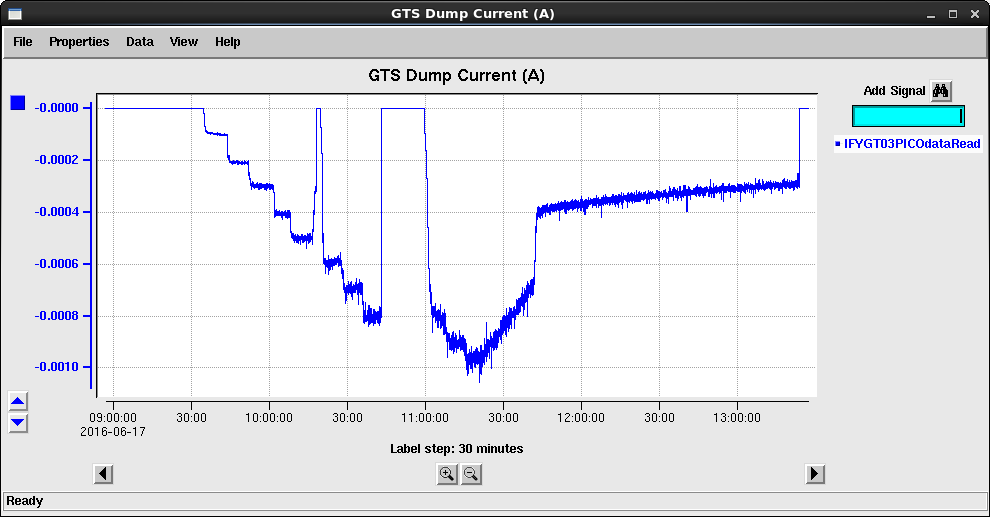 8
Prior Year Accomplishments
K2CsSb Photocathode Preparation Chamber, Gun and Beamline: delivered 1 mA to dump


Lasers: ready (LOSP approved) 

Gun Test Stand (GTS) OSP: approved for only 10 nA – working with Radiation Group for approval at full current

Simulation (Fay Hannon):
Used ASTRA and GPT simulation to design beamline and to locate magnets and diagnostics at optimum positions
Simulated magnetized electron beam properties along beamline for various starting conditions
Simulated a round to flat transformer
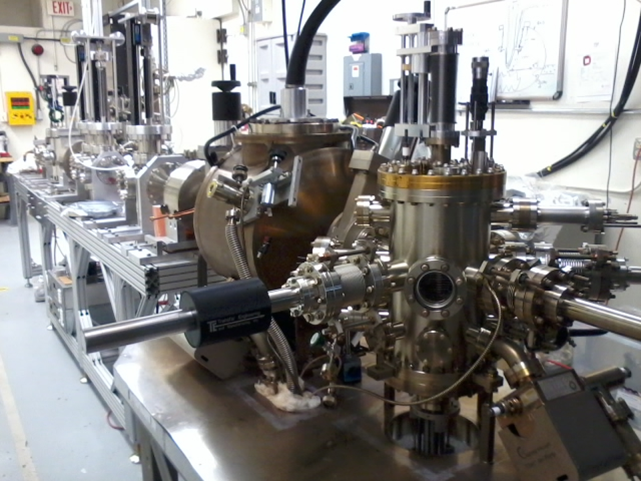 9
Cathode Solenoid Magnet
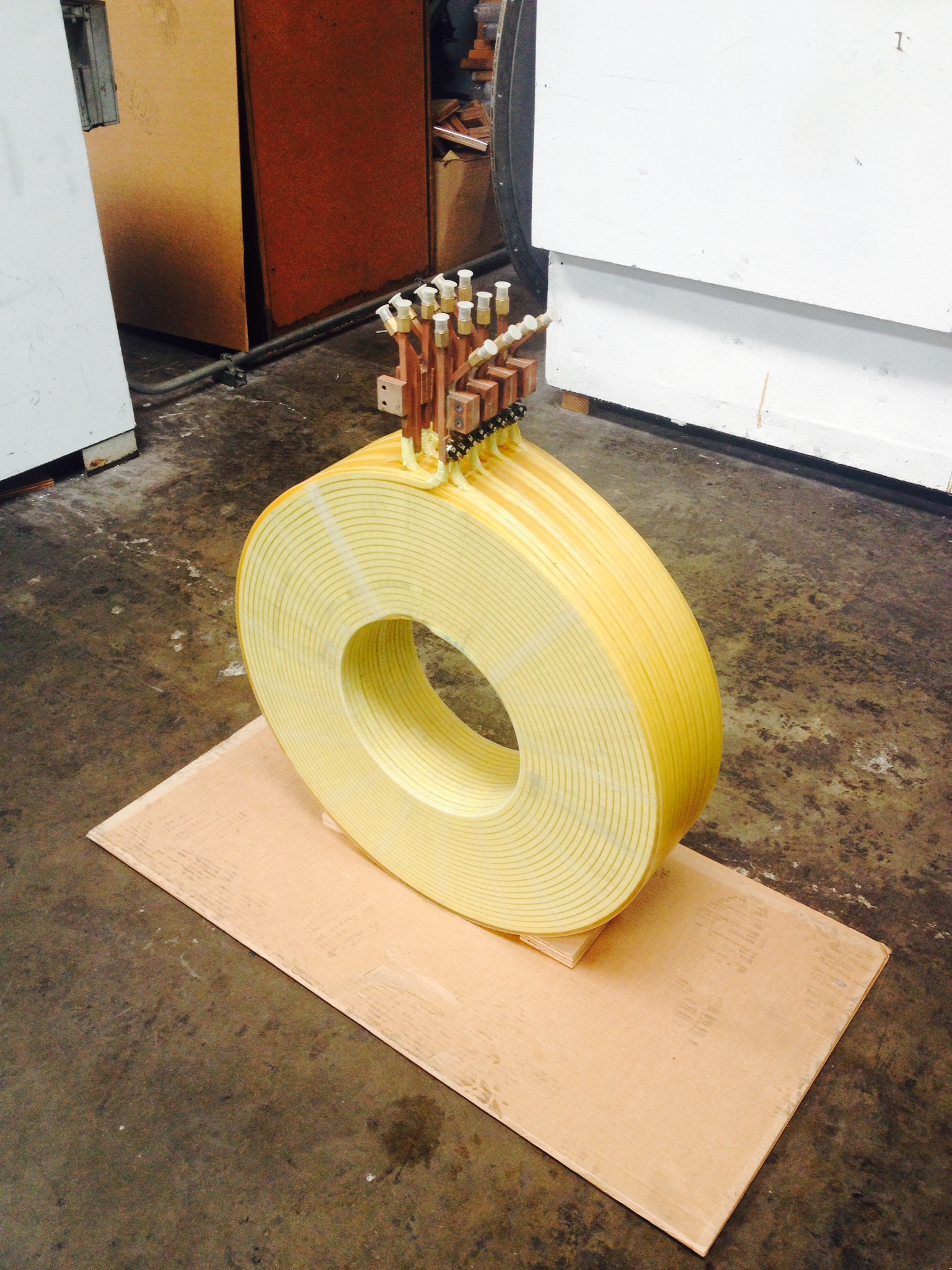 Designed, procured and built. Arrived on-site on June 28, 2016

Cathode Solenoid Power Supply: Use new spare CEBAF Dogleg magnet power supply (500A, 80V)
10
Molybdenum
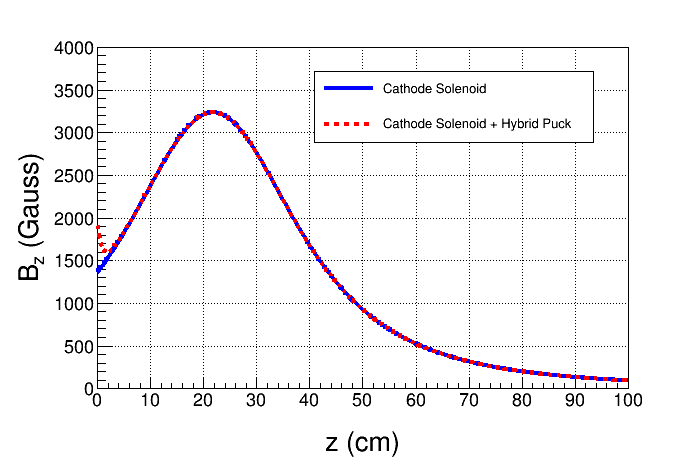 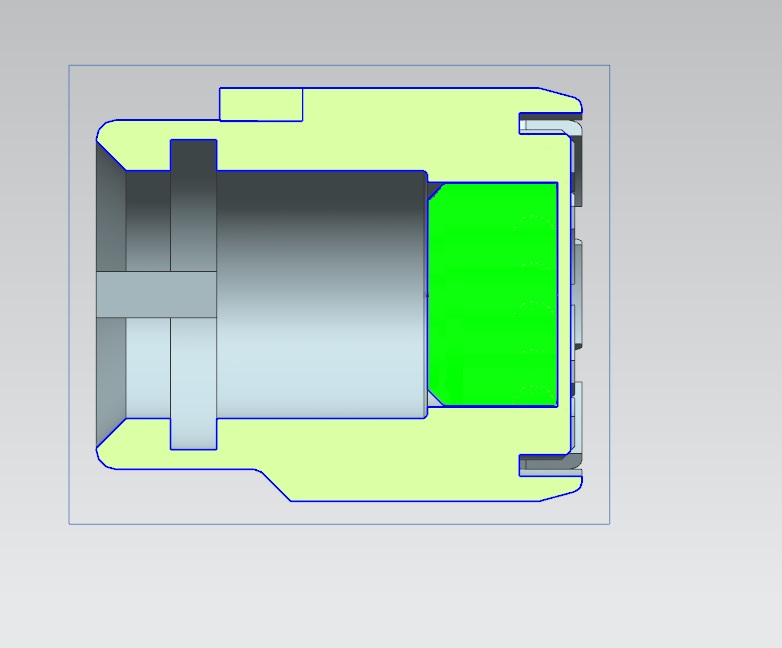 Steel
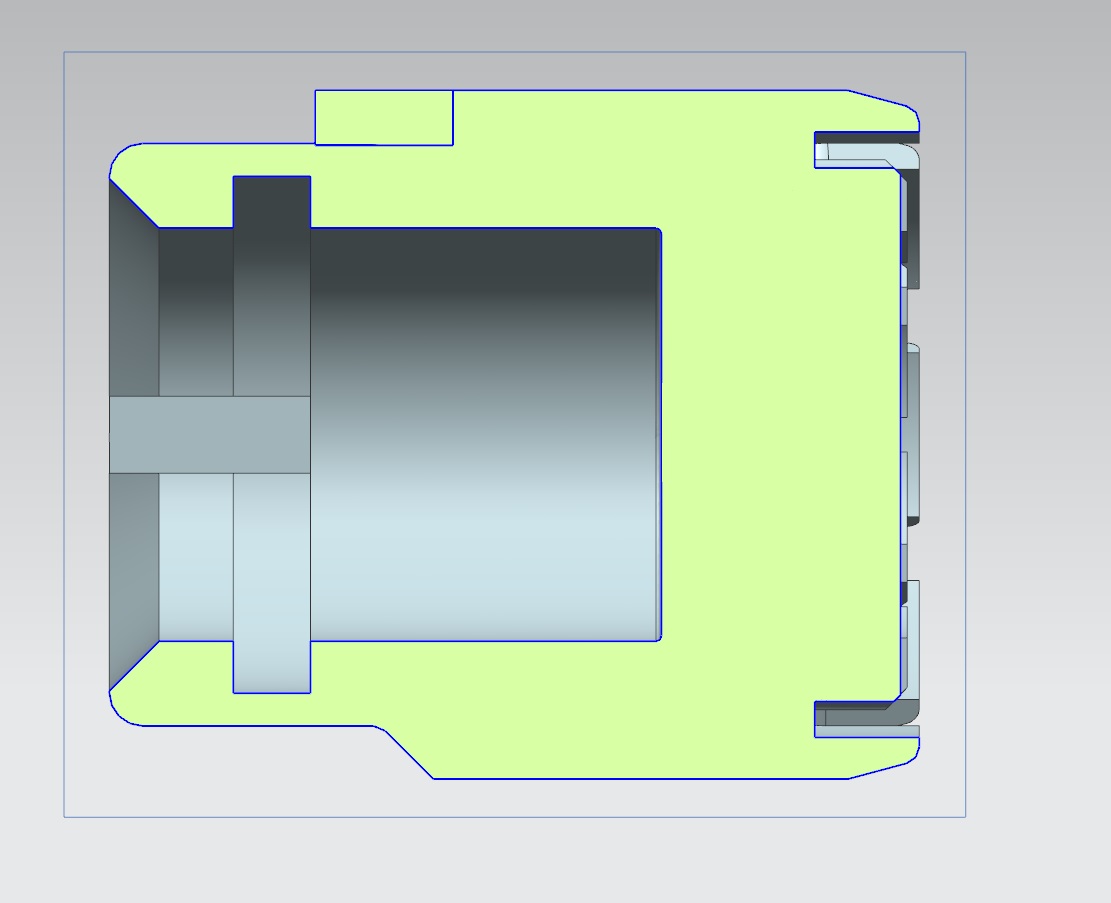 Steel
New Steel Pucks
Designed to enhance field to 2.0 kG at cathode. Two types:
Molybdenum and carbon steel hybrid puck
Carbon steel puck
11
Plans for July – September 2016
Measure photocathode lifetime at 5 mA 		July
Map cathode magnet (without and with new pucks) 		June 28 – July 18
Install cathode magnet 		August 
Install slits 		August
Load new pucks into Preparation Chamber 		September
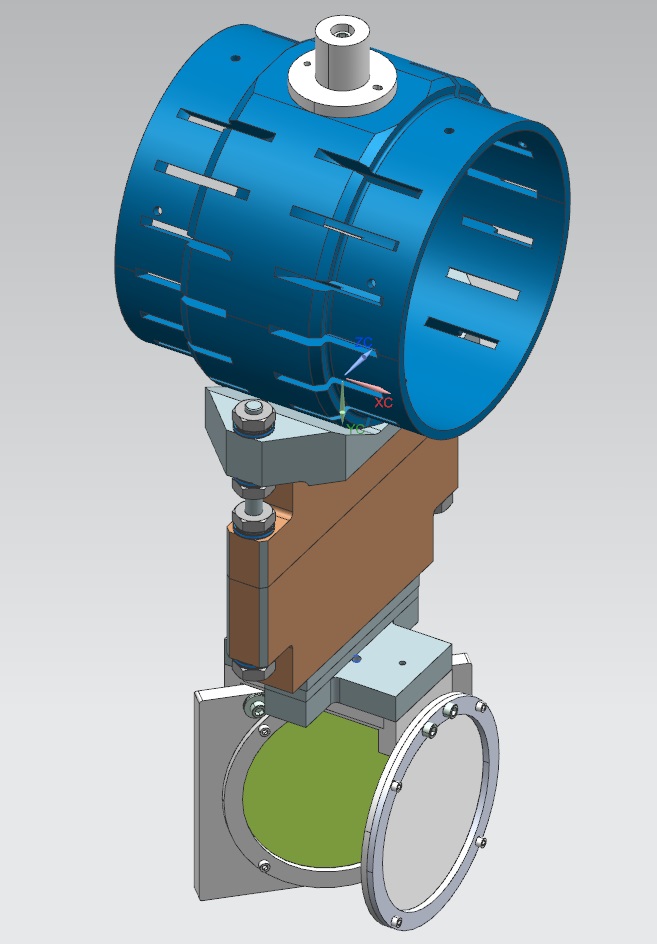 Expected completion dates
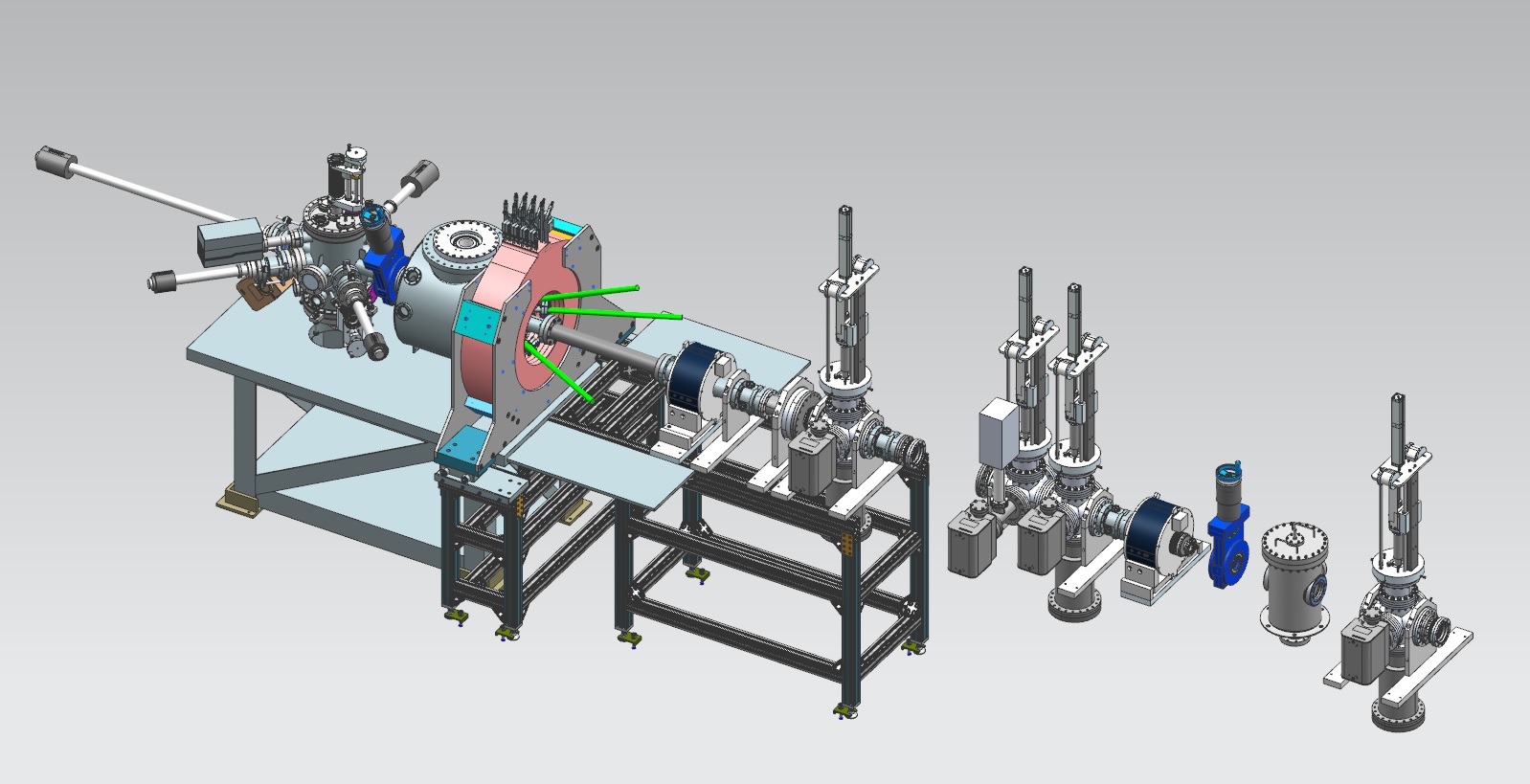 Will have to break gun vacuum. Plan to change HV ceramic insulator and HV shed, replace leaky gate valve and add NEG pumps. Improve Preparation Chamber
12
Budget
As of today, spent 67%
Materials and Supplies:

Cathode solenoid magnet and pucks
Three skew quadrupoles
Beamline hardware: steering magnets and slits for beam emittance and magnetization measurements
Laser components
 
Labor:

Cathode magnet design and procurement
Cathode magnet mapping and installation
Relocate new CEBAF spare dogleg power supply (500A/80V) and provide 480VAC and LCW
Mechanical designer for cathode magnet support
Mechanical designer for pucks, slits and beamline
ASTRA and GPT modeling (Fay Hannon)
Postdoc – years 2 and 3
13
Milestones
14
Year 1 Milestones

Q1 (Oct, Nov, Dec):
HV condition gun to 350 kV and build K2CsSb preparation chamber 
Design beamline, locate magnets and diagnostics at optimum positions 
Design cathode solenoid magnet 

Q2 (Jan, Feb, Mar):
Connect existing beamline to gun and instrument beamline 
Procure cathode solenoid magnet 
Design and procure slits 

Q3 (Apr, May, Jun):
Commission exiting beamline with beam 
Measure photocathode lifetime at 5 mA and 350 kV (not magnetized)
Relocate new spare CEBAF dogleg power supply to GTS 

Q4 (Jul, Aug, Sep):
Install cathode solenoid magnet
Assemble new beamline and commission with beam
Design and procure three skew quads  Postponed to year 2
15
Year 2 Milestones

Q1 (Oct, Nov, Dec):
Generate magnetized beam
Measure mechanical angular momentum vs magnetization and laser size
Benchmark simulation against measurements

Q2 (Jan, Feb, Mar):
Measure mechanical angular momentum vs bunch charge and bunch length
Benchmark simulation against measurements

Q3 (Apr, May, Jun):
Generate very high currents magnetized beam and study beam transport vs electron bunch charge

Q4 (Jul, Aug, Sep):
Measure photocathode lifetime vs magnetization at 5 mA and 350 kV
Study beam halo and beam loss vs magnetization
16
Year 3 Milestones

Q1 (Oct, Nov, Dec):
Install three skew quads
Generate flat beam with skew quads – RTFB Transformer – and measure horizontal and vertical emittances using slit method

Q2 (Jan, Feb, Mar):
Measure RTFB transformation versus electron bunch charge
Use simulation to quantify how good or complete RTFB transform

Q3 (Apr, May, Jun):
Change to HV Supply of 32 mA and 200 kV

Q4 (Jul, Aug, Sep):
Measure photocathode lifetime vs magnetization at 32 mA and 200 kV
Study beam halo and beam loss vs magnetization
17
Backup Slides
18
Magnetized Cooling
JLEIC bunched magnetized electron cooler is part of Collider Ring and aims to counteract emittance degradation induced by intra-beam scattering, to maintain ion beam emittance during collisions and extend luminosity lifetime.

Electrons helical motion in strong magnetic field increases electron-ion interaction time, thereby significantly improving cooling efficiency. Electron-ion collisions that occur over many cyclotron oscillations and at distances larger than cyclotron radius are insensitive to electrons transverse velocity. 

Cooling rates are determined by electron longitudinal energy spread rather than electron beam transverse emittance as transverse motion of electrons is quenched by magnetic field

This cyclotron motion also provides suppression of electron-ion recombination
19
Electron beam is being used inside cooling solenoid where it suffers an azimuthal kick when it enters. This kick is cancelled by an earlier kick at exit of cathode solenoid
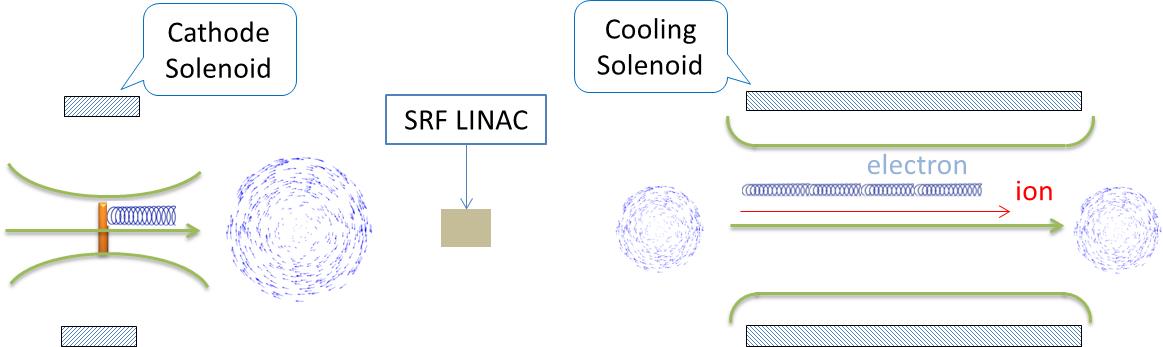 Electrons born in strong uniform Bz
Upon exit of Cathode Solenoid
Upon entering Cooling Solenoid
re= 0.7 mm
Bcool = 1 T
= 36 µm
20